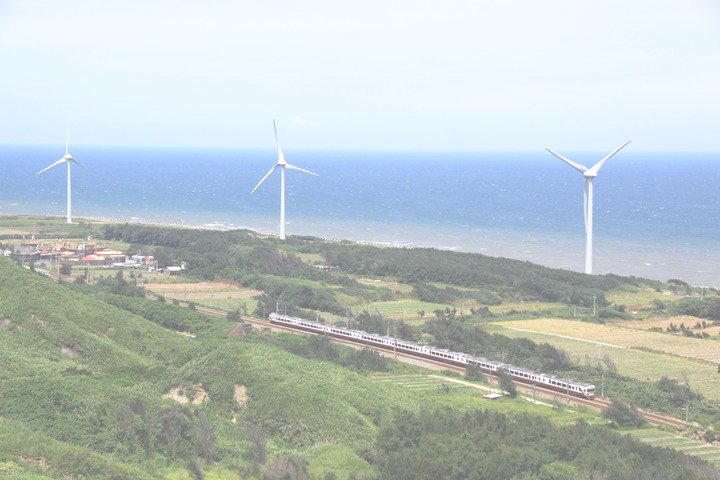 以適當科技與風險評估的角度來看風力系統
班級：車輛三甲學號：49915914姓名：李東懋指導老師：林聰益
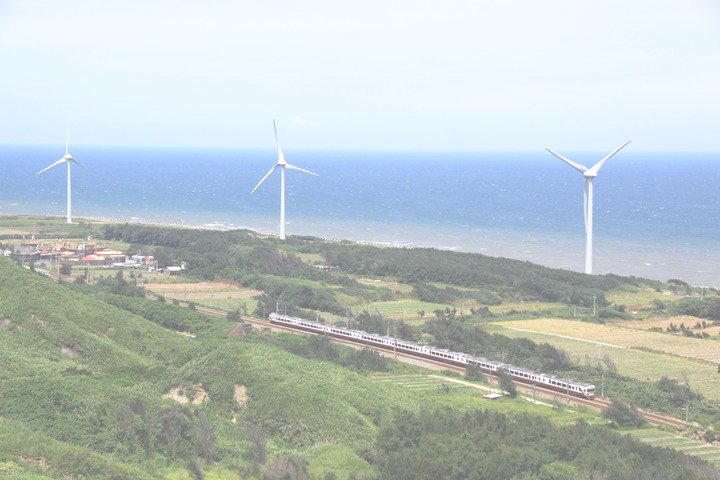 目錄
一、前言
二、介紹風的來源
三、風能上的應用
四、風力發電
五、風能應用其發電優點
六、風能應用其發電缺點
七、總結
八、文獻參考
[Speaker Notes: 次]
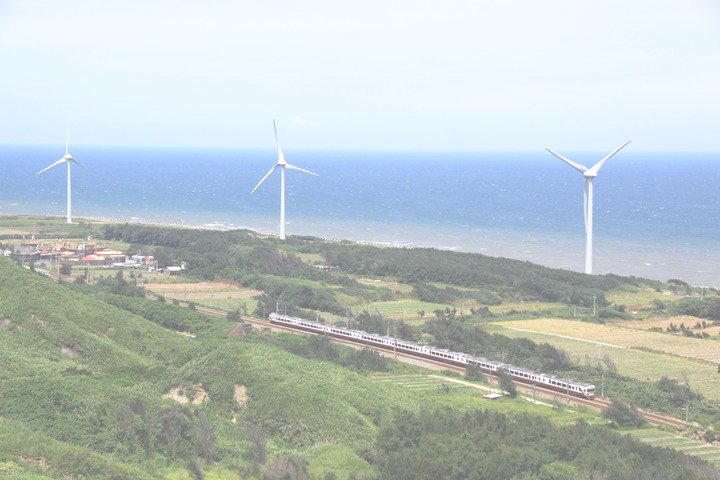 前言
目前在石油及天然氣及其它能源逐漸枯竭的情況下，人類已開始尋找各式各樣的替代能源：例如太陽能、核能、生質能源、水力等，而本篇所要探討的主題為上述能源其中之一的「風能」，由於無污染和可再生的新能源有著看好的發展潛力，作為新能源的一部分才重新有了長足的發展。
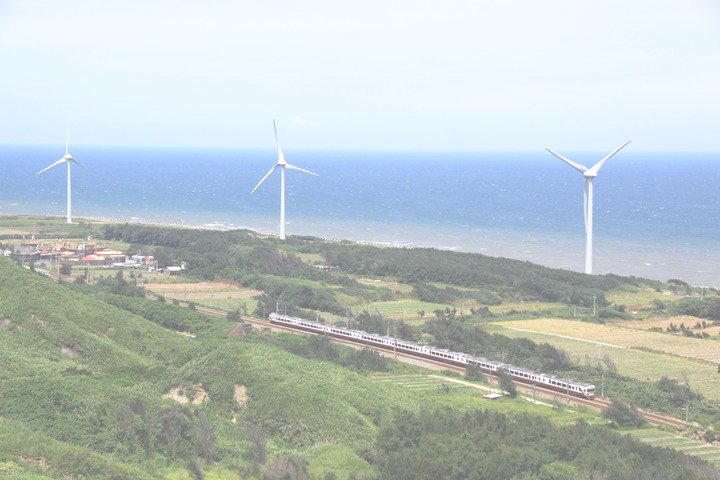 介紹風的來源
首先風的產生，在於地球自轉及太陽熱幅射不均所引起的空氣循環流動，太陽將地表的空氣加溫，空氣受熱膨脹後變輕上升，熱空氣上升冷空氣橫向進入，加溫而上升，作用後造成空氣的流動，而如此造就風的誕生。
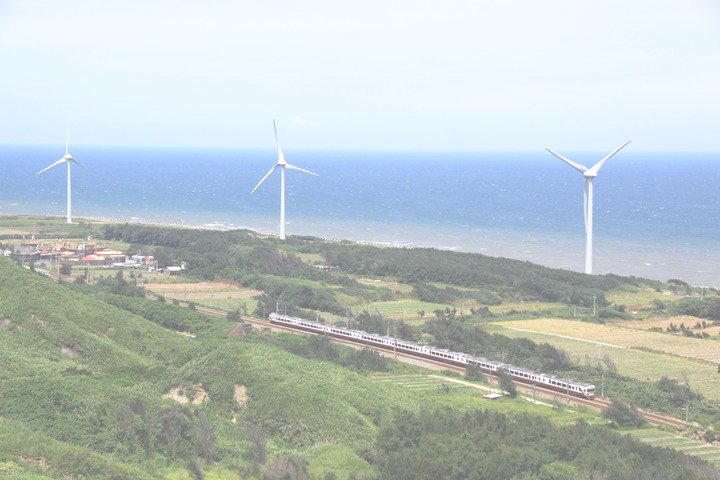 風能上的應用
風能是目前世界上相當廣泛使用的環保替代能源，早在13世紀歐洲人就已經想出利用風車帶動研磨機研磨小麥，或是運行抽水水車；在19世紀末期，Western Wind工業集團成立，開始量產風力發電機，目前也是全球最大的風力發電機製造廠商。
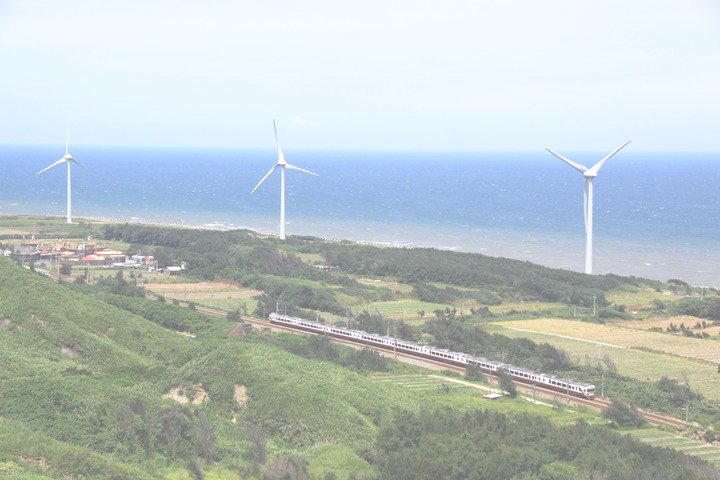 風力發電
依台灣在風力發電的發展情況來看，例如苗栗縣後龍、竹南鎮好望角設置了風力發電機，其結構由風車翼、變矩裝置、加速器、方向控制用小風車、發電機等組成，其中以後龍的發電總裝置容量達4.2萬瓩，也是全台容量最大的風場，吸引不少人前往探訪，加上海線鐵路從山下行經面臨寬闊的台灣海峽，形成美不勝收的景緻，成為欣賞風力發電機最佳景點之一。
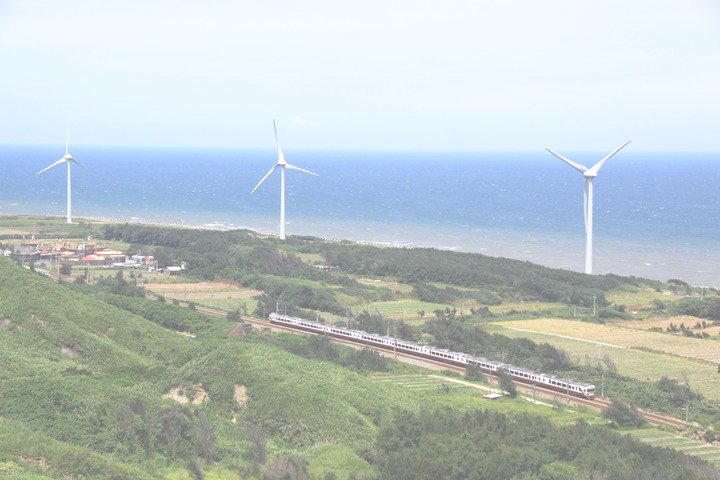 風能應用其發電優點
優點
風力發電多為立體化設施，大量生產降低成本，對陸地和生態的破壞較低。
為可再生能源，空氣污染及碳排放少，環境成本低，且取用不盡節約能源。
為分散式發電，沒有過於集中的風險。
無須長途運輸且就地可取。
為再生能源中具有經濟競爭及發展潛力。
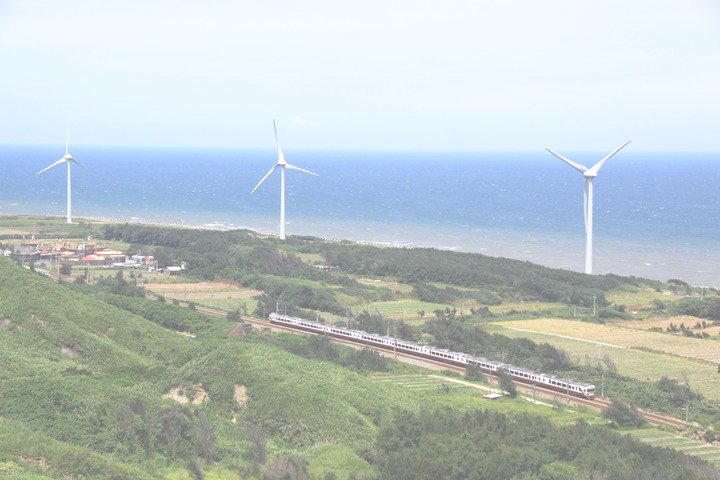 風能應用其發電缺點
發電會有龐大的噪音，需要找空曠地方來興建或等待低噪音機種普及。
大量土地興建風力發電場，才可以生產比較多的能源，變成土地利用價值降低。
轉換效率差，理論上葉片氣動轉換極限效率為59.3%。大多數葉片轉換效率約在30~45%
風力有間歇性，許多地區風力不穩定，風力和風向時常改變，能量無法集中。
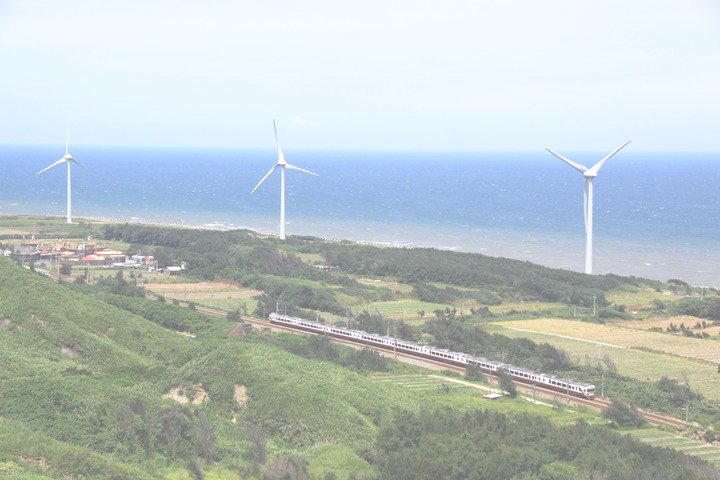 總結
以目前台灣的地理環境與氣候來說，風力發電是可行發展的，雖然風力發電的轉換效率不高，但由於風力發電和太陽能是取之不盡、用之不竭的再生能源，在未來的發展是有相當進步的空間，相信可以慢慢取代台灣的非再生能源。
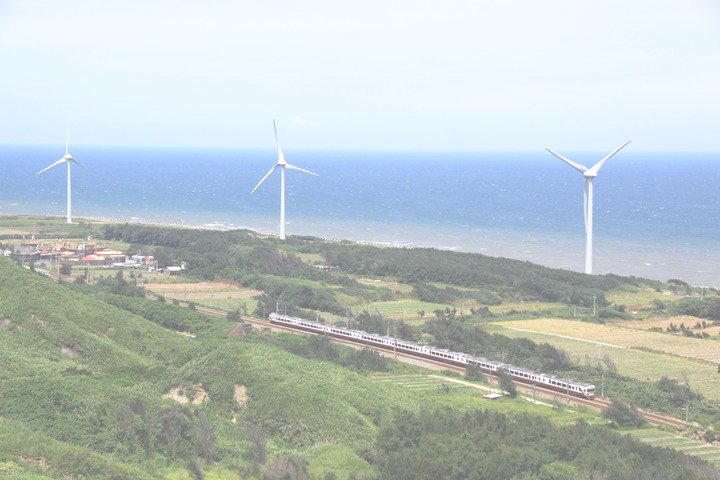 文獻參考
http://zh.wikipedia.org/zh-tw/%E9%A2%A8%E5%8A%9B%E7%99%BC%E9%9B%BB

http://ind.ntou.edu.tw/~Energy/energy_group/wind_energy.htm